Automated External Ventricular Drain: Verification & Validation
Group 17: Brian Schutter, John Ostrander, John Brinkman
Outline
Chosen Solution: automated external ventricular drainage
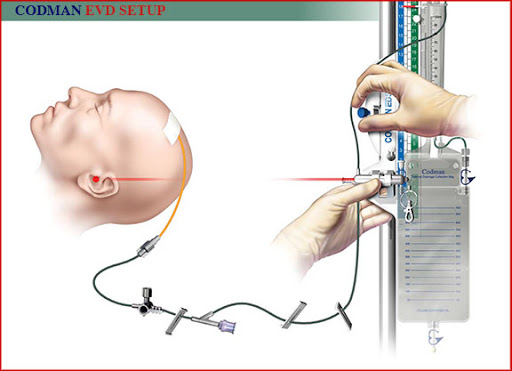 Osborn, B. (2014)
Design Specification Changes
Fluid Acquisition:
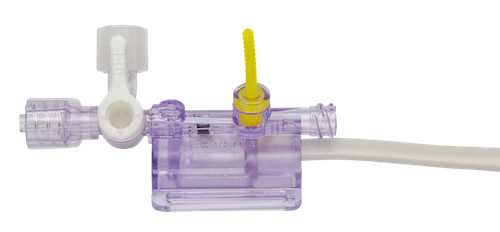 Sampling Rate:
Edwards (2020)
The schedule was updated to dedicate more time to software and prototype development
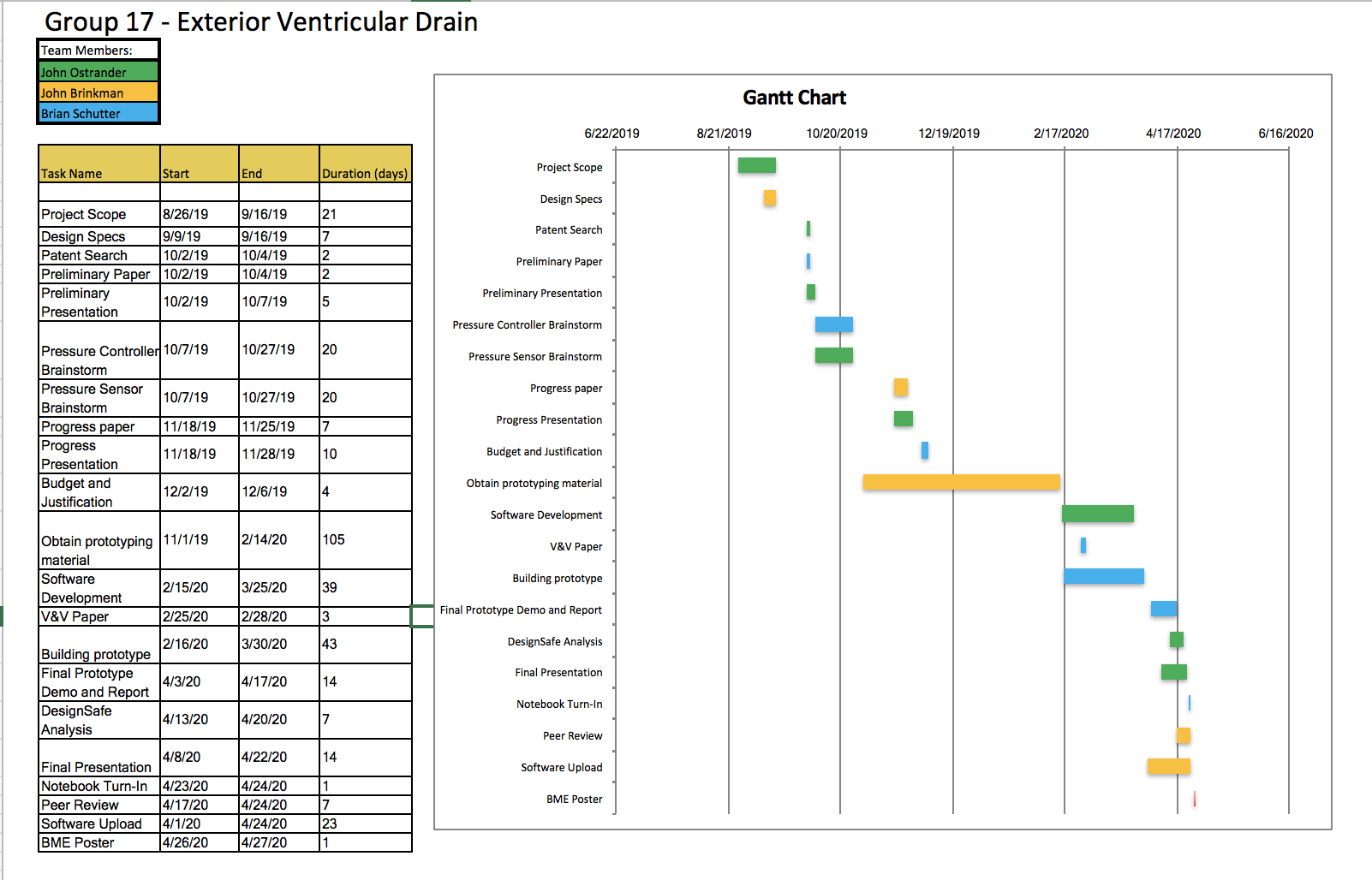 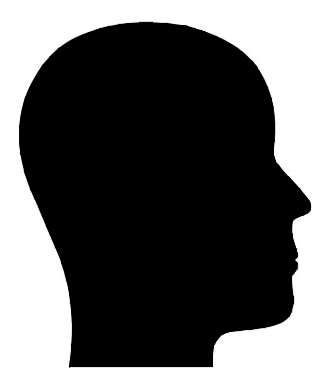 Drainage Bag (Stationary)
Verification Plan
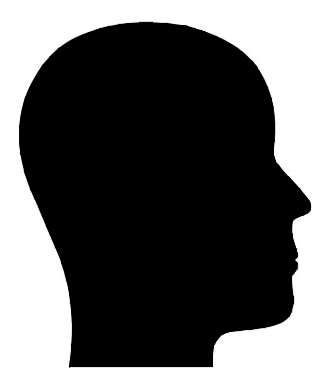 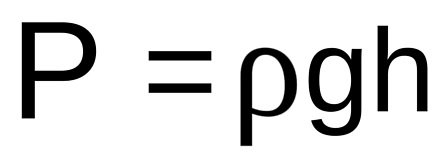 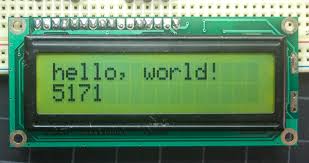 Arduino Tutorials (2020)
[Speaker Notes: Verification:
-Vary the height difference between the two bags and manually calculate the pressure with p=(rho)(g)(h). Should be the same reading as the transducer.
	-can also verify that the LED screen is outputting the correct pressure.
	-probably want to disable drainage bag uppy-downy response
-Controlling: Verify that our device also correctly controls the flow rate by manually calculating the flow rate from the outputted pressure.
-External Stopwatch to ensure correct sampling rate
-]
Verification Plan
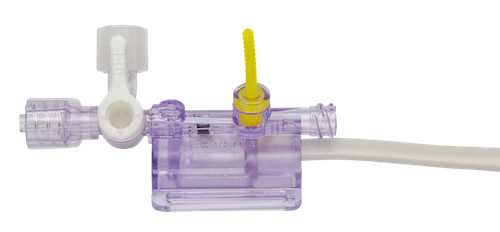 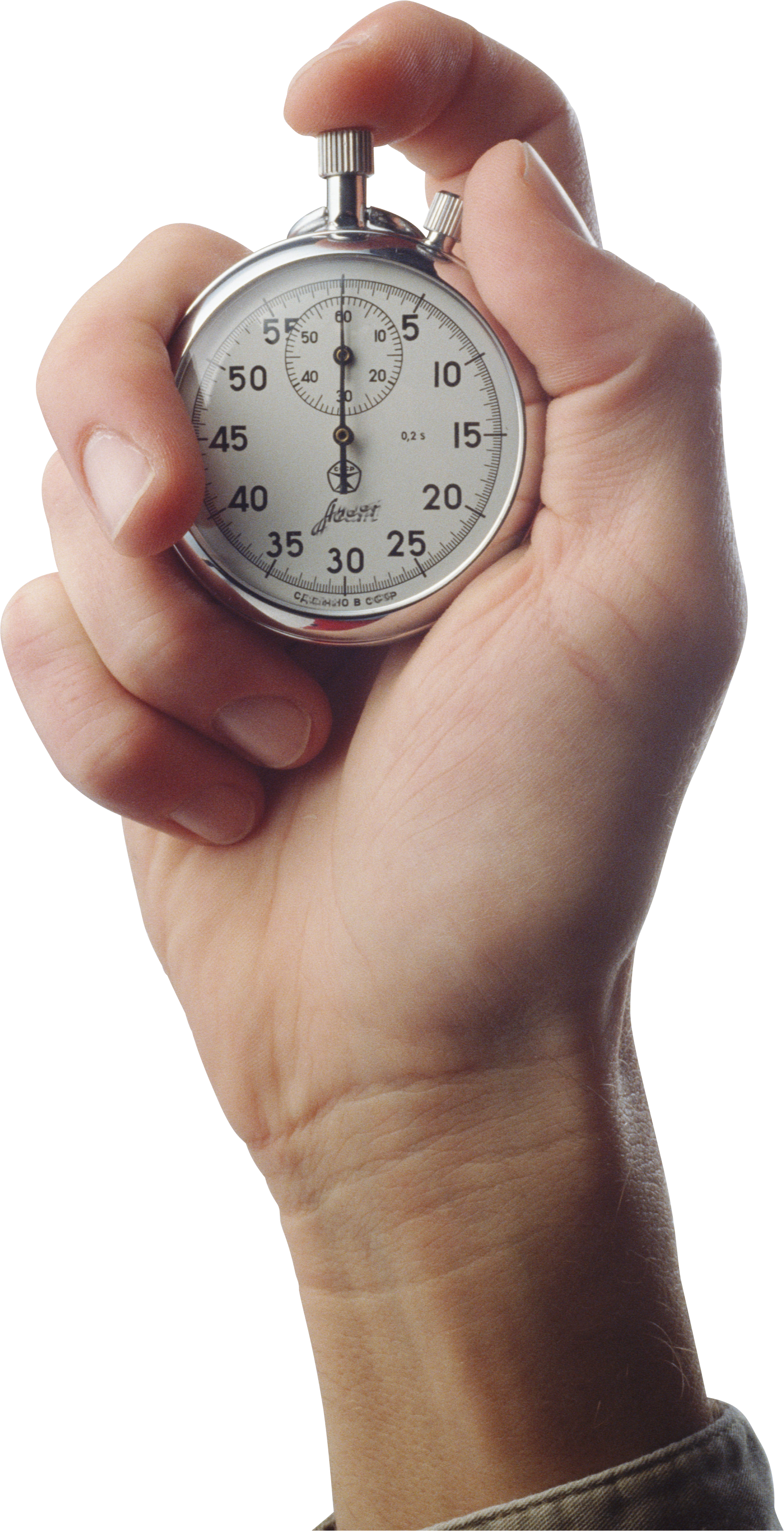 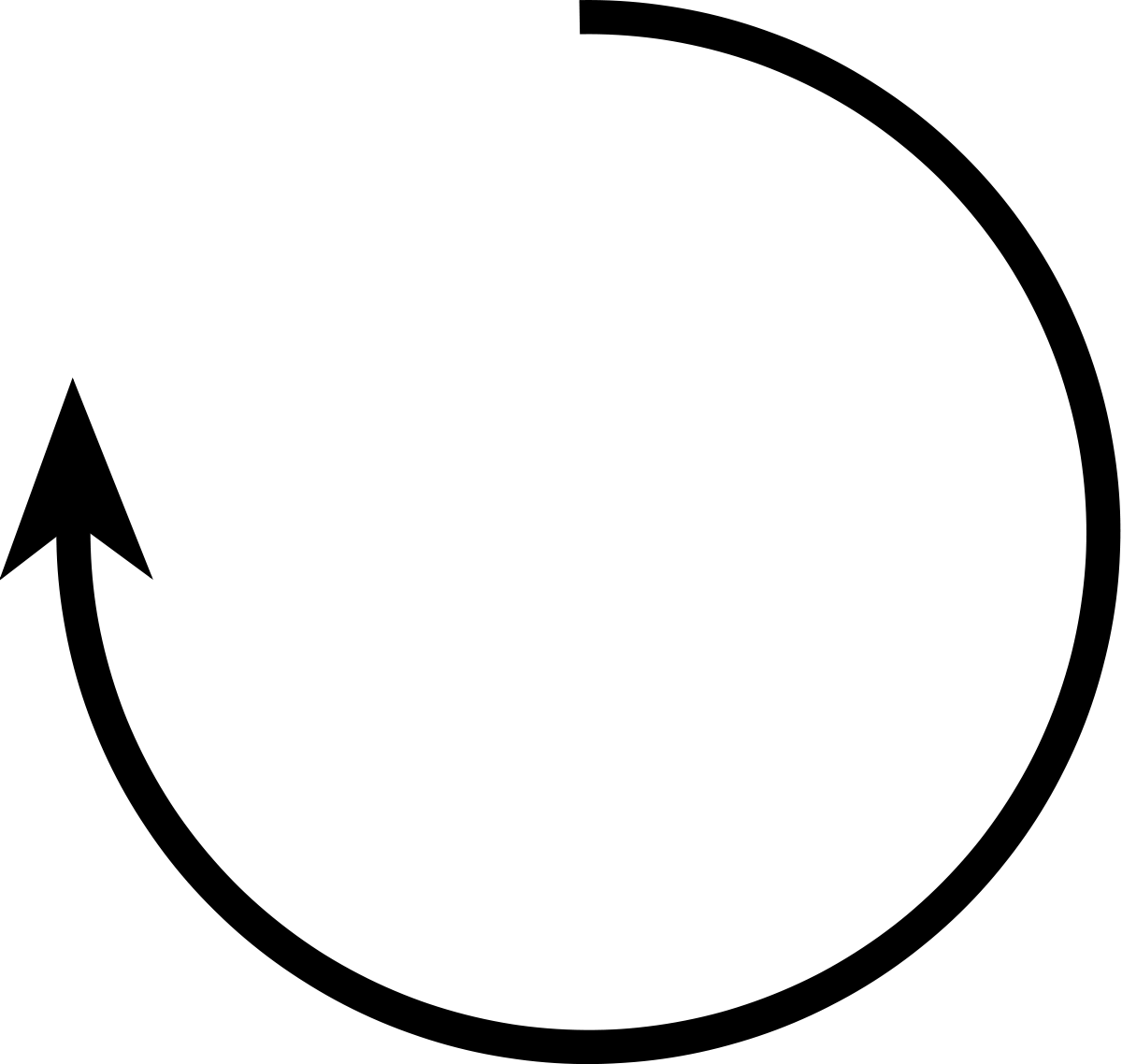 Edwards (2020)
This Photo by Unknown Author is licensed under CC BY-SA
[Speaker Notes: Verification:
-Vary the height difference between the two bags and manually calculate the pressure with p=(rho)(g)(h). Should be the same reading as the transducer.
	-can also verify that the LED screen is outputting the correct pressure.
	-probably want to disable drainage bag uppy-downy response
-Controlling: Verify that our device also correctly controls the flow rate by manually calculating the flow rate from the outputted pressure.
-External Stopwatch to ensure correct sampling rate
-]
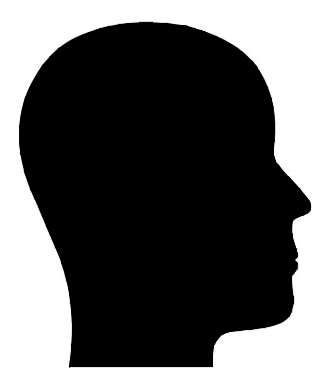 Disrupt ICP from baseline & observe restoration back to normal pressure
Verification Plan
Drainage Bag (Mobile)
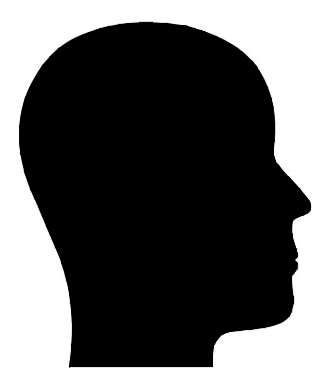 Drainage Bag (Mobile)
Pressure/Fluid Controlling
Pressure Restored to Baseline
Pressure Imbalance
Drainage Bag (Mobile)
Compare calculated fluid volume to fluid volume obtained
Verification Plan
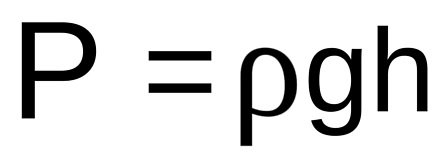 Pressure/Fluid Controlling
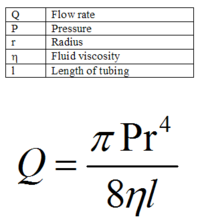 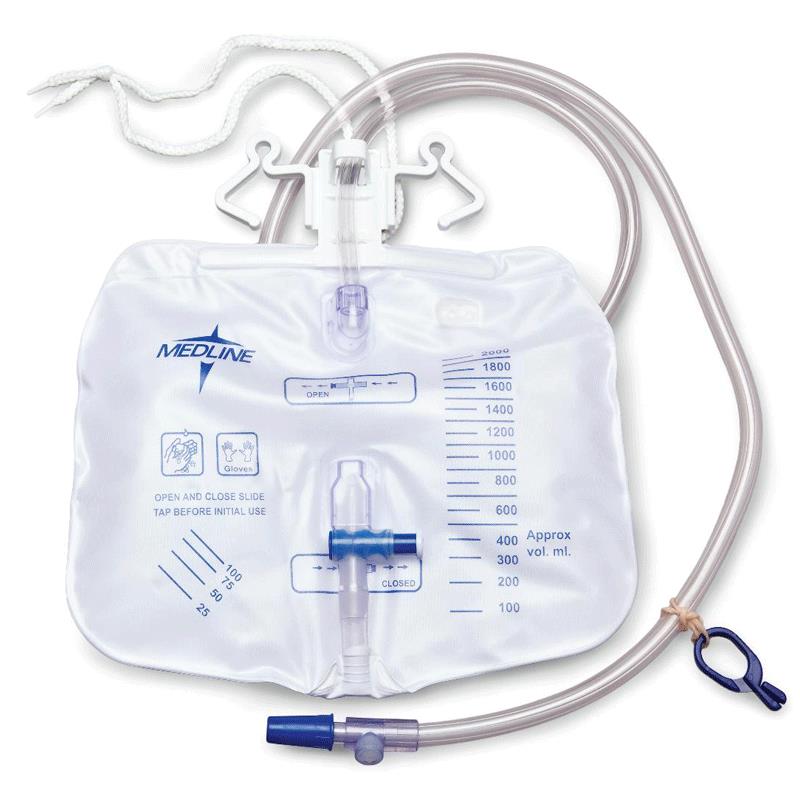 Medline (2020)
[Speaker Notes: Verification:
-Vary the height difference between the two bags and manually calculate the pressure with p=(rho)(g)(h). Should be the same reading as the transducer.
	-can also verify that the LED screen is outputting the correct pressure.
-Verify that our device also correctly controls the flow rate by calculating the flow rate and comparing to the fluid received.
-External Stopwatch to ensure correct sampling rate
-]
Jerk accelerometer/gyroscope and observe a stop in fluid flow
Verification Plan
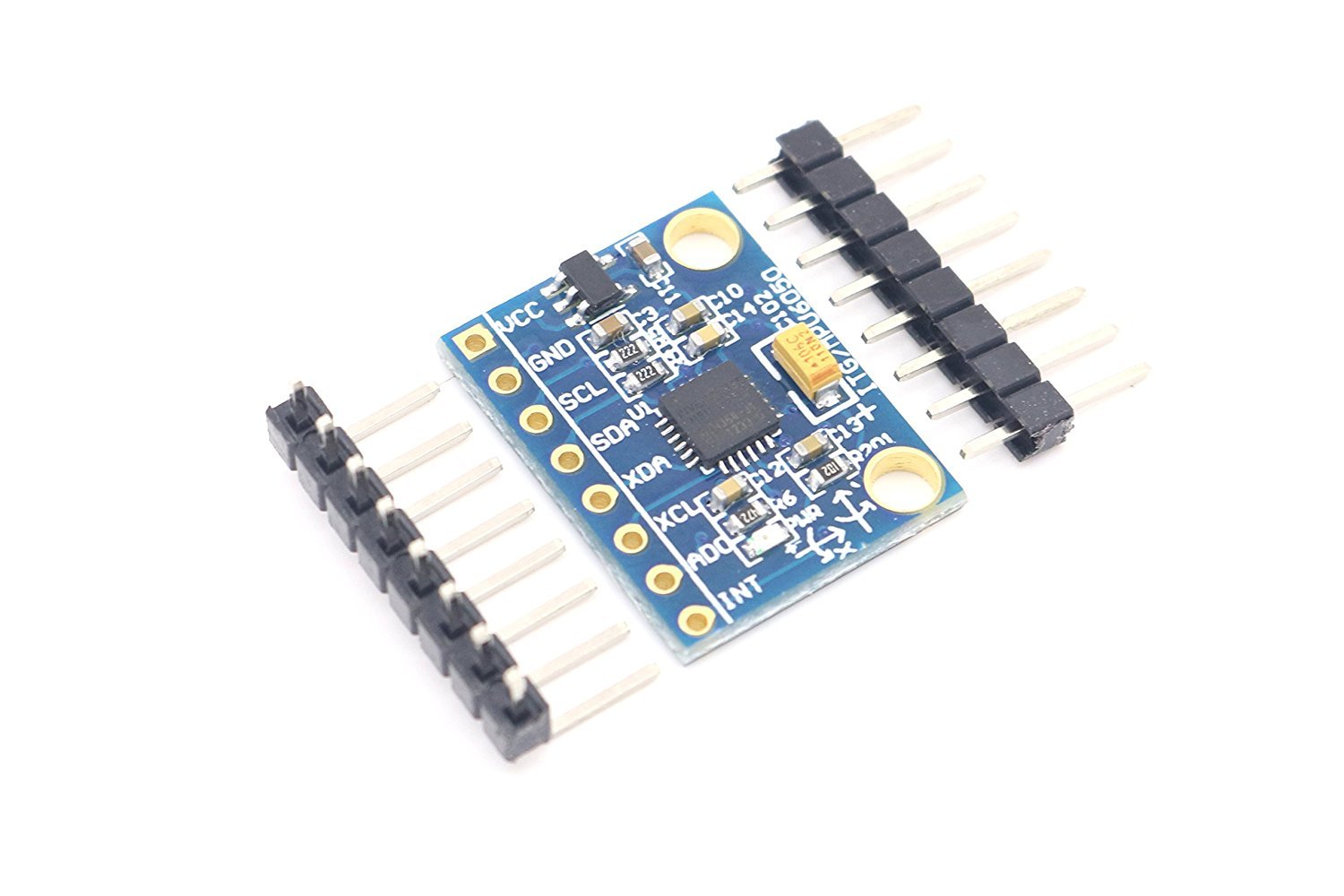 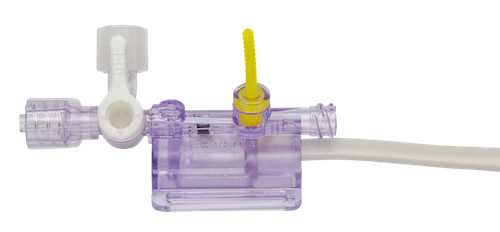 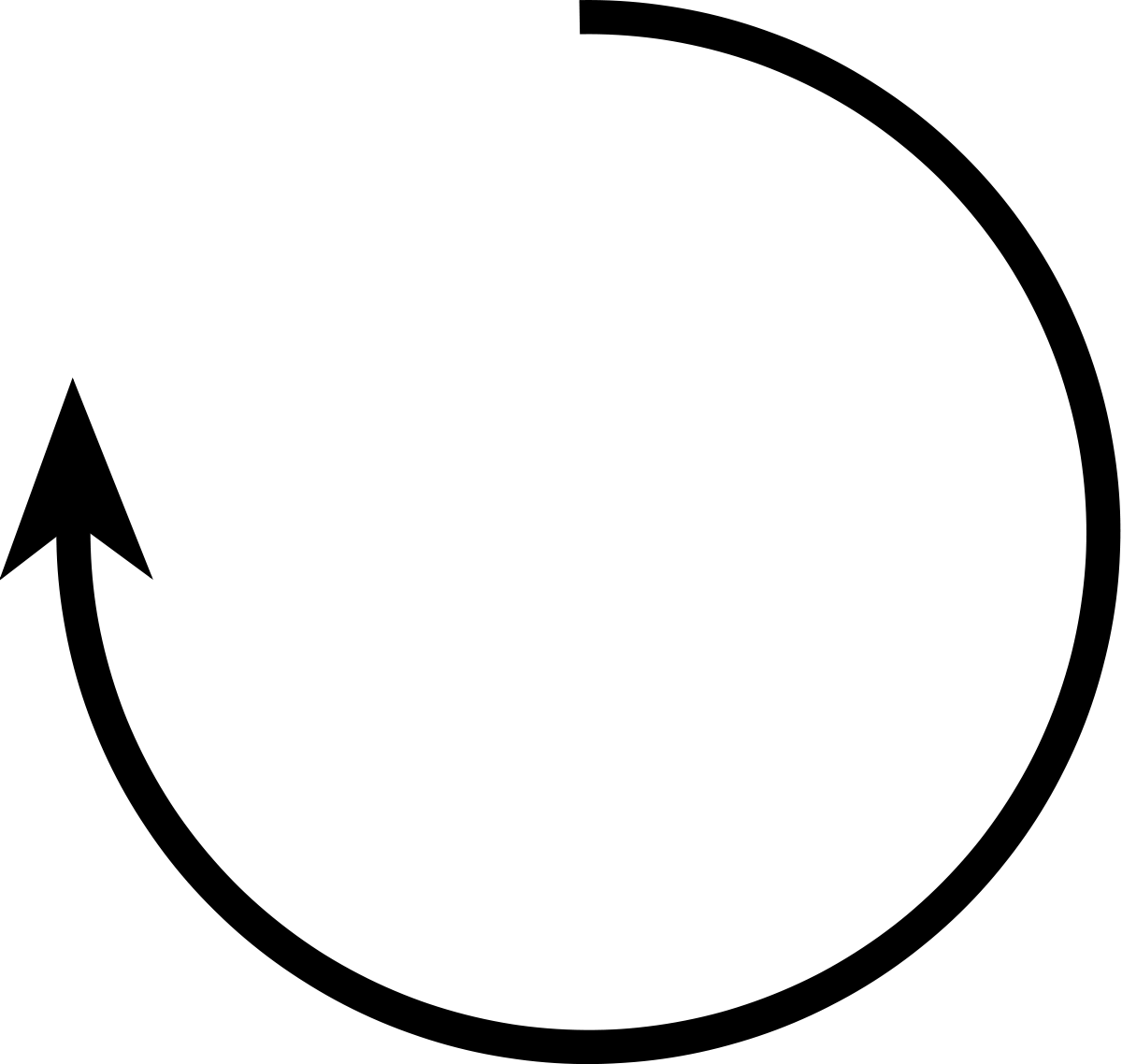 Pressure/Fluid Controlling
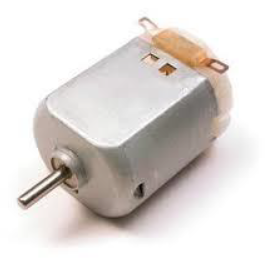 Edwards (2020)
[Speaker Notes: Remember to talk about size and cost after this]
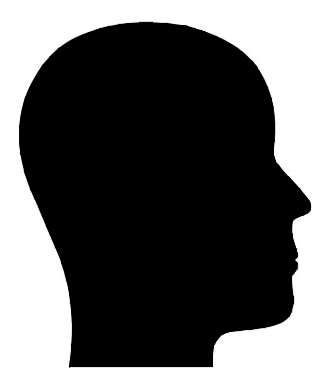 Disrupt ICP from baseline & observe restoration back to normal pressure
Validation Plan
Drainage Bag (Mobile)
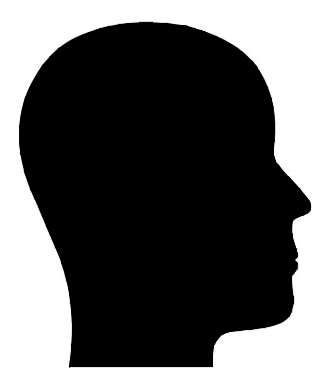 Drainage Bag (Mobile)
Autonomous Pressure Control
Pressure Restored to Baseline
Pressure Imbalance
Drainage Bag (Mobile)
Validation Plan
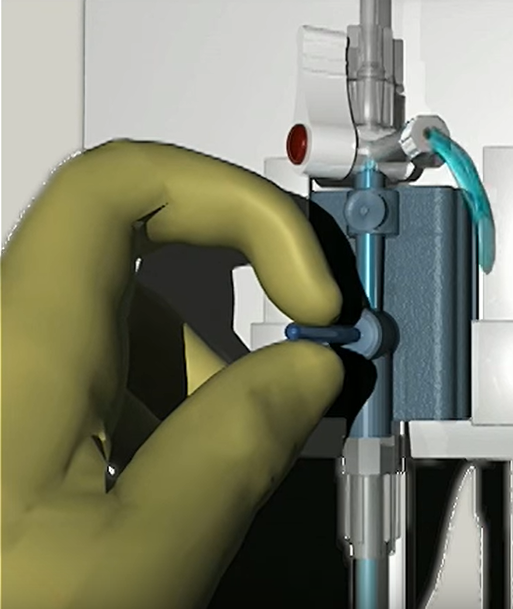 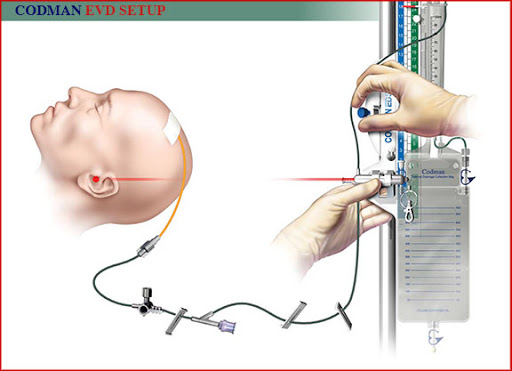 Osborn, B. (2014)
Truwave (2015)
Validation Plan
Anaseth, C. ICU and non-ICU cost per day. (1995)
The automated EVD falls under an FDA Class II medical device
[Speaker Notes: Class II devices require adequate testing and performance standards which we hope to have accomplished through verification
We then need to continue to refine the prototype in the lab, making the situation as close to clinical as possible]
A 510(k) can be filled out since the device utilizes current drainage methods
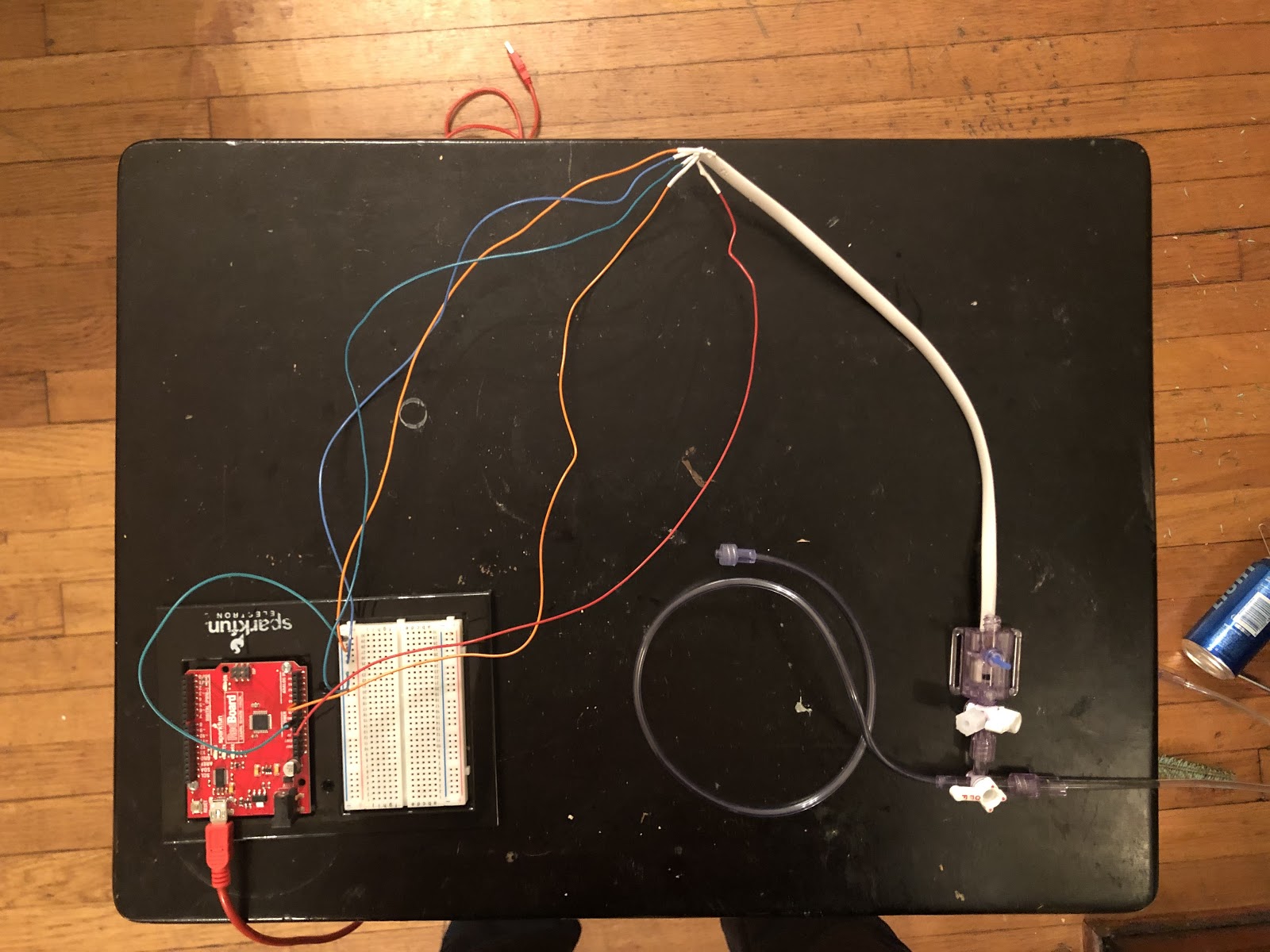 Arduino
Proof-of-concept: successfully achieving a pressure-sensor/Arduino interface
Pressure Sensor-Arduino Interface
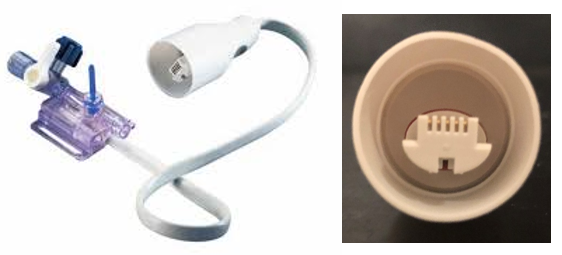 Drainage Bag
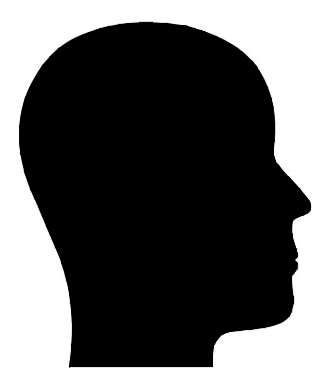 Edwards (2020)
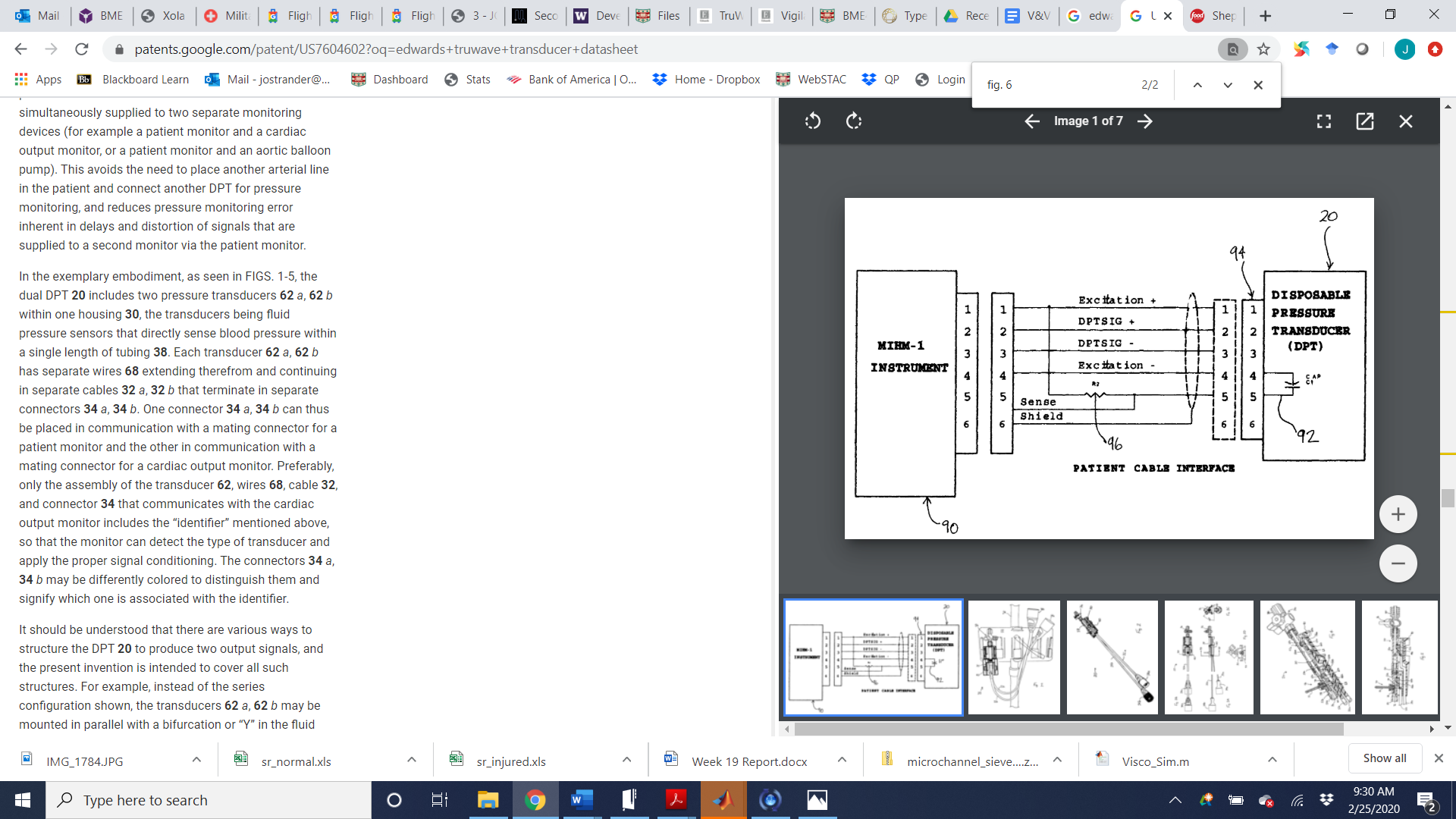 US 7,604,602 B2
Pressure-sensor/Arduino interface was successfully achieved
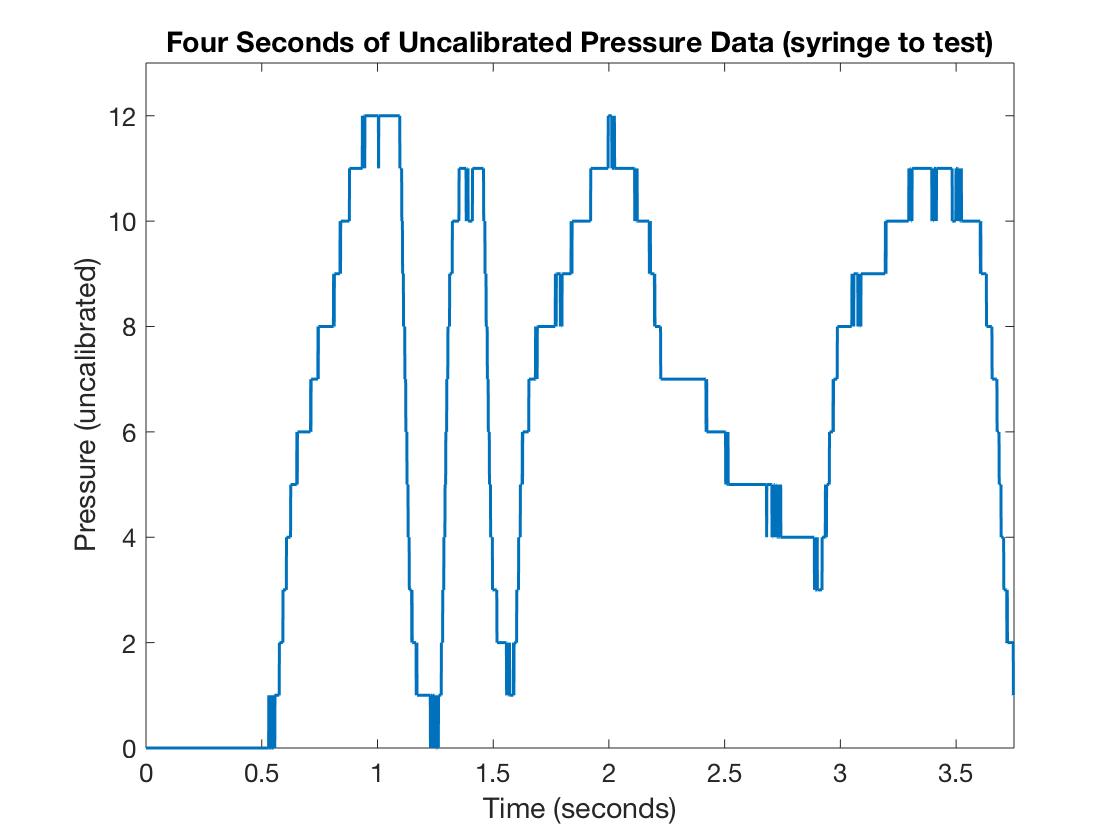 Water Injected